Enjeux et conflits dans le monde depuis 1989
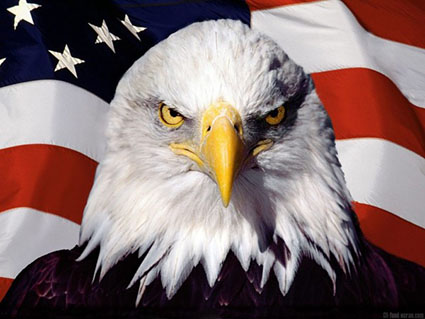 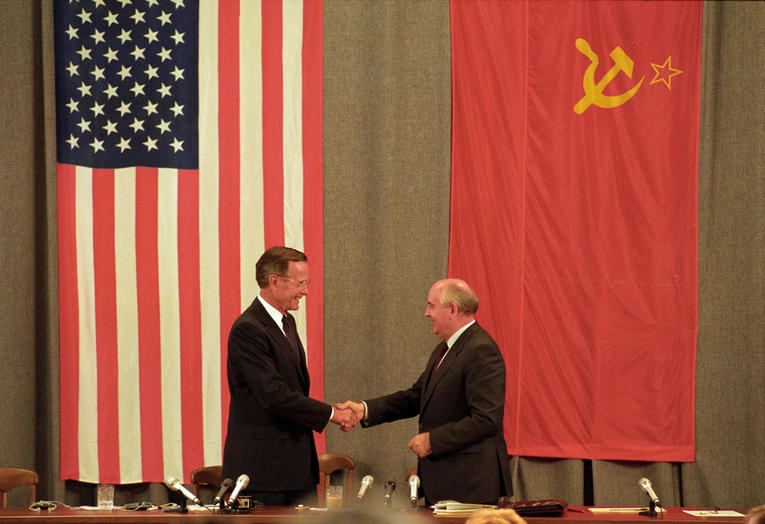 Poignée de main historique entre G. Busch et M.  Gorbatchev, 1991
Eclatement de l’URSS en 1991
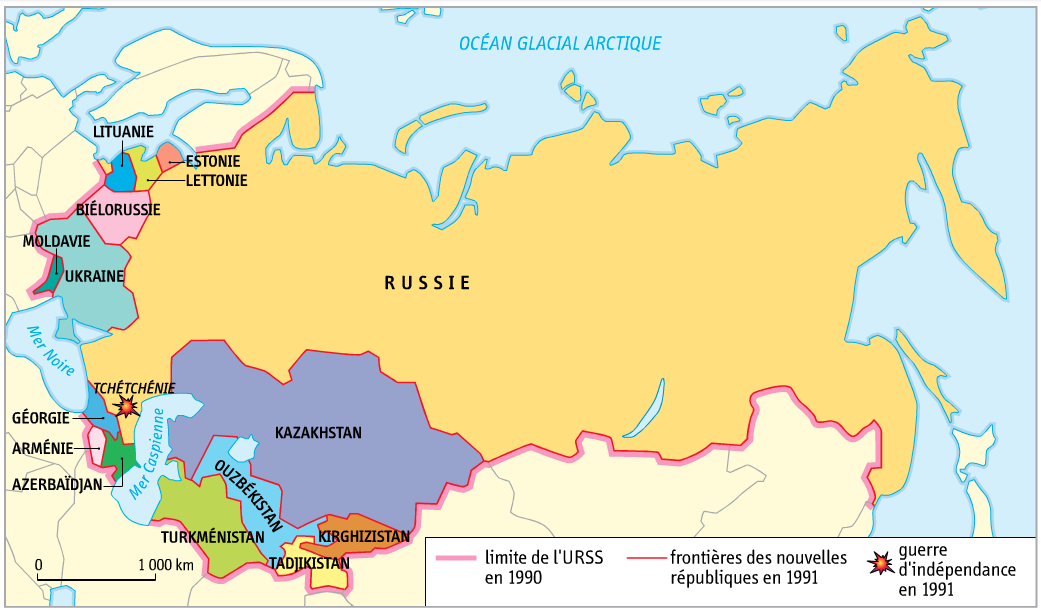 Un monde plus sûr après 1989?
1989 : chute du mur de Berlin ; fin de la guerre froide ; fin de l’affrontement bipolaire.

1991 : éclatement  de l’URSS et fin de la puissance soviétique.
Une décennie américaine 1991-2000

A. L’hyperpuissance américaine 

	B. Un monde unipolaire

	C. Un rôle cependant contesté
A. L’hyperpuissance américaine
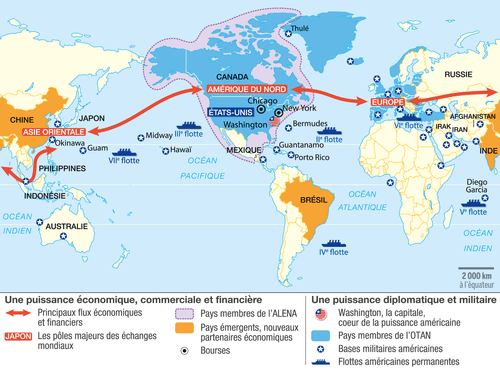 B. Un monde unipolaire
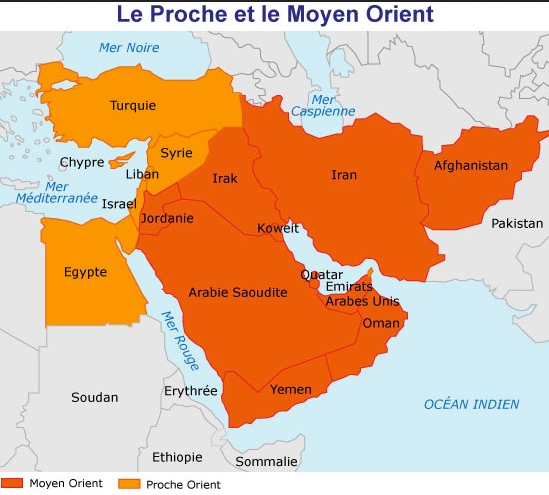 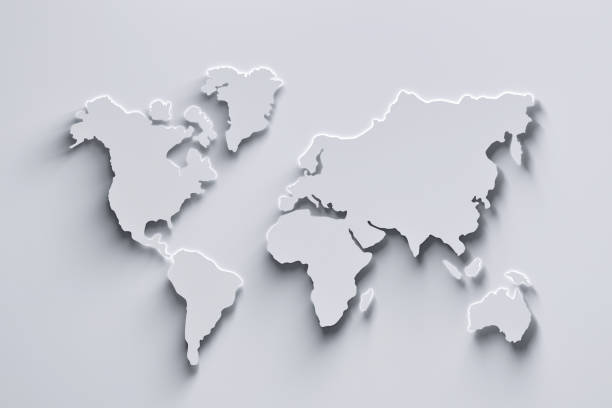 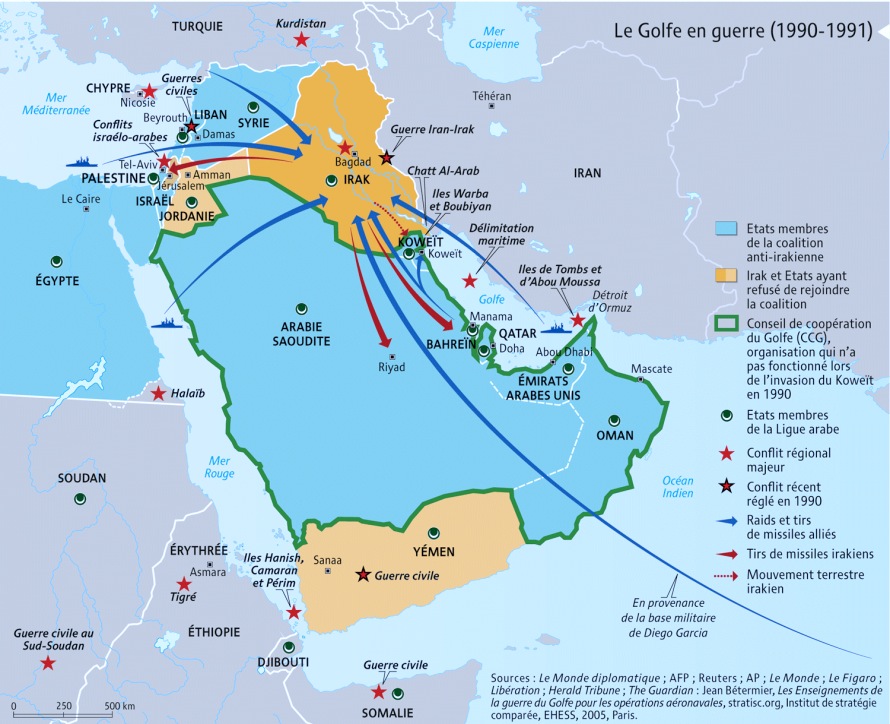 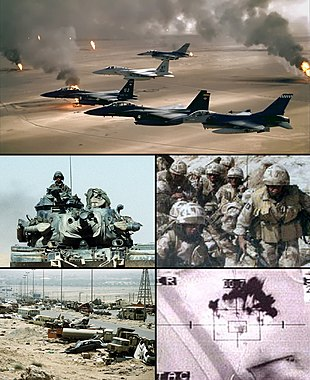 La guerre du Golfe,

 « tempête  du désert »
C. Un rôle contesté: 
Le conflit israélo-palestinien
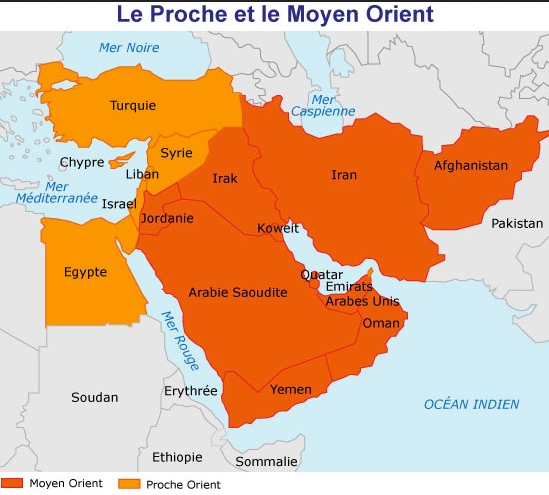 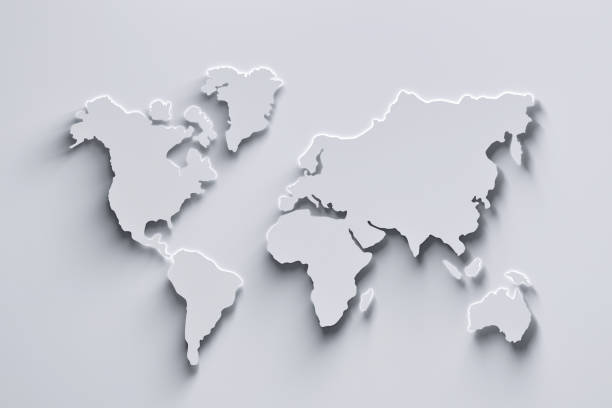 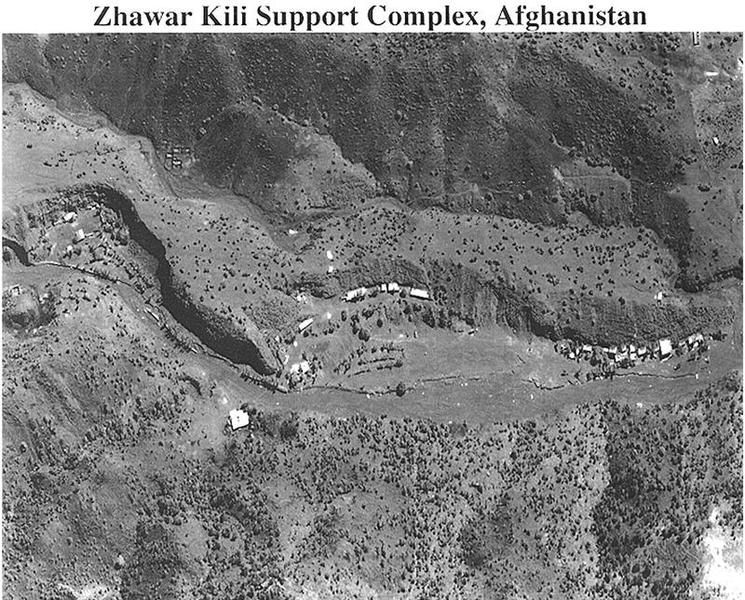 Oussama Ben Laden
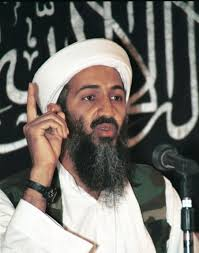 II. L’hégémonie américaine remise en cause   ( De 2001 à 2010)

		A. Le traumatisme des attentats de 2001
 
		B. La « guerre au terrorisme » et ses échecs

		C. La prolifération du nucléaire
A. Le traumatisme des attentats de 2001 : un tournant
Attentats du 
11 septembre 2001
New York World trade Center
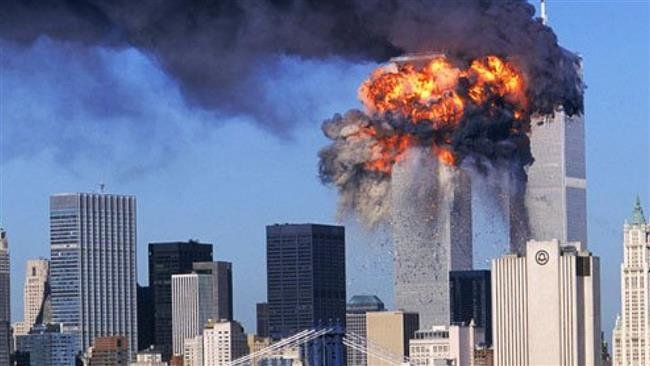 Guerre d’ Afghanistan
2001_2014
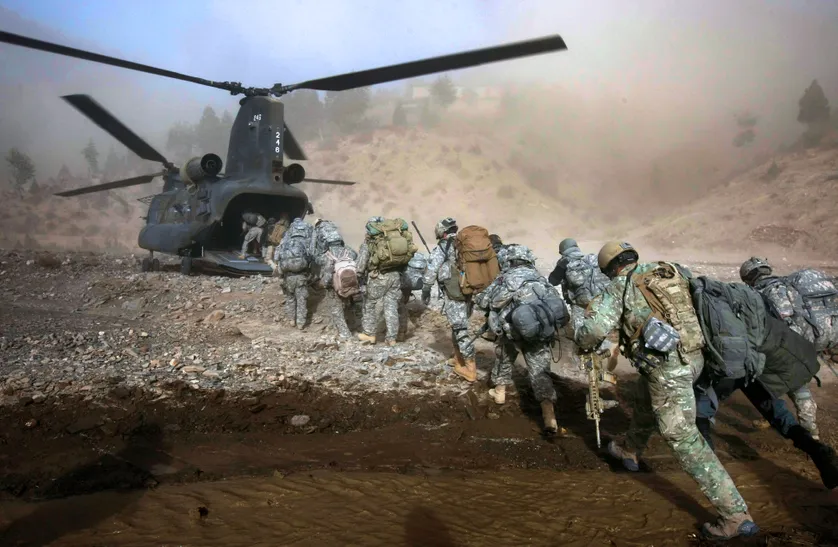 Soldats américains
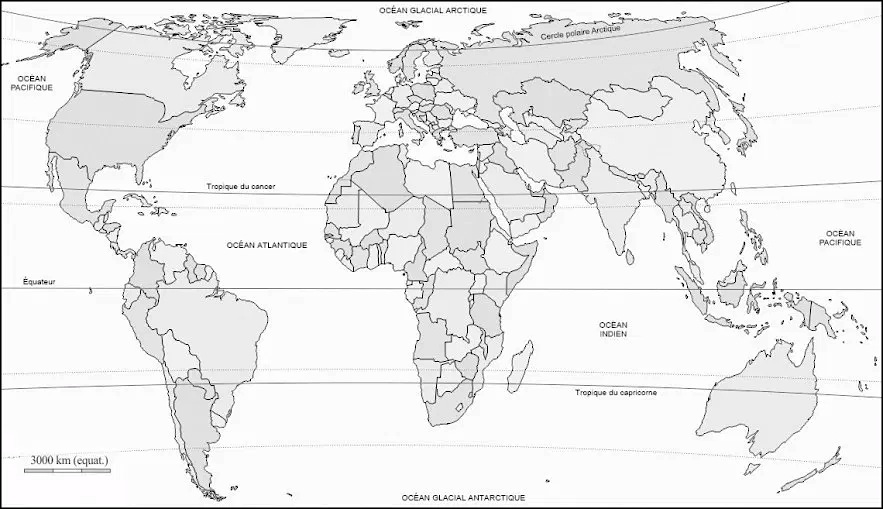 Irak
Afghanistan
France
Chine
Inde
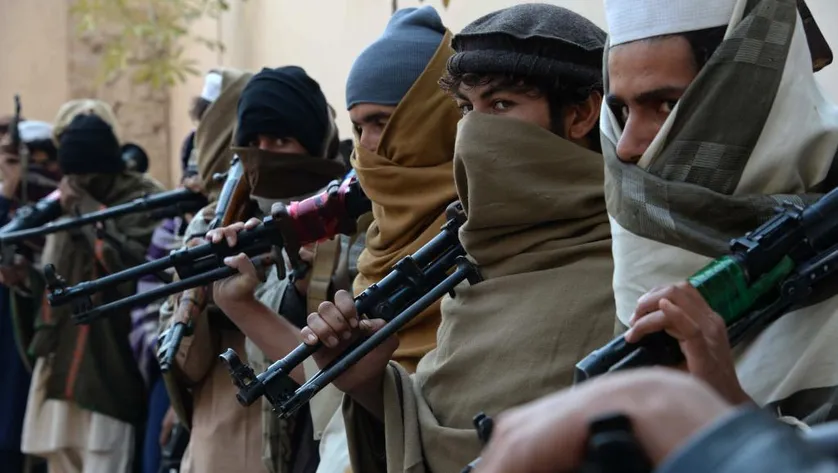 Contre talibans
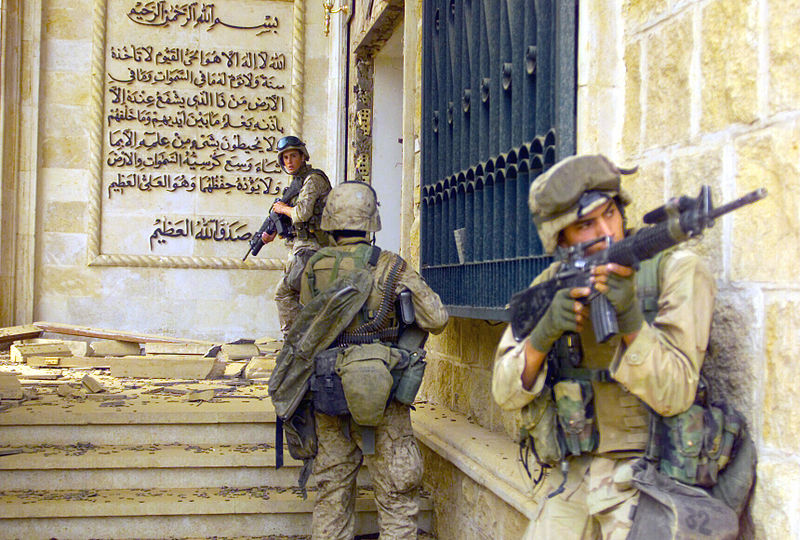 La guerre d’Irak ( 2003/2011)  Soldats américains à Bagdad
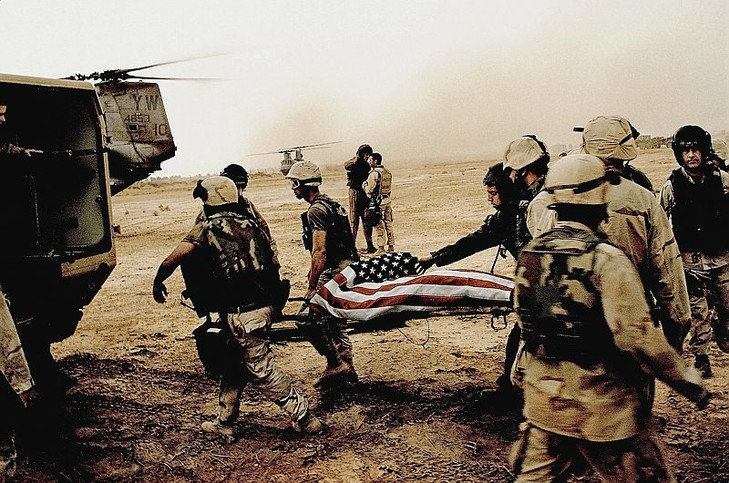 Une guerre meurtrière pour les Etats-Unis
C.
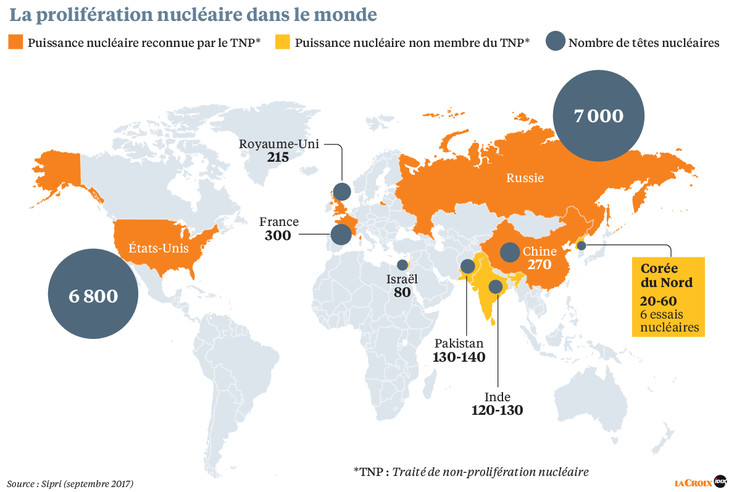 III. la décennie des incertitudes (de 2011 à nos jours)

De nouveaux acteurs

La multiplication des  conflits

Le développement de la menace terroriste
Le tournant de 2011
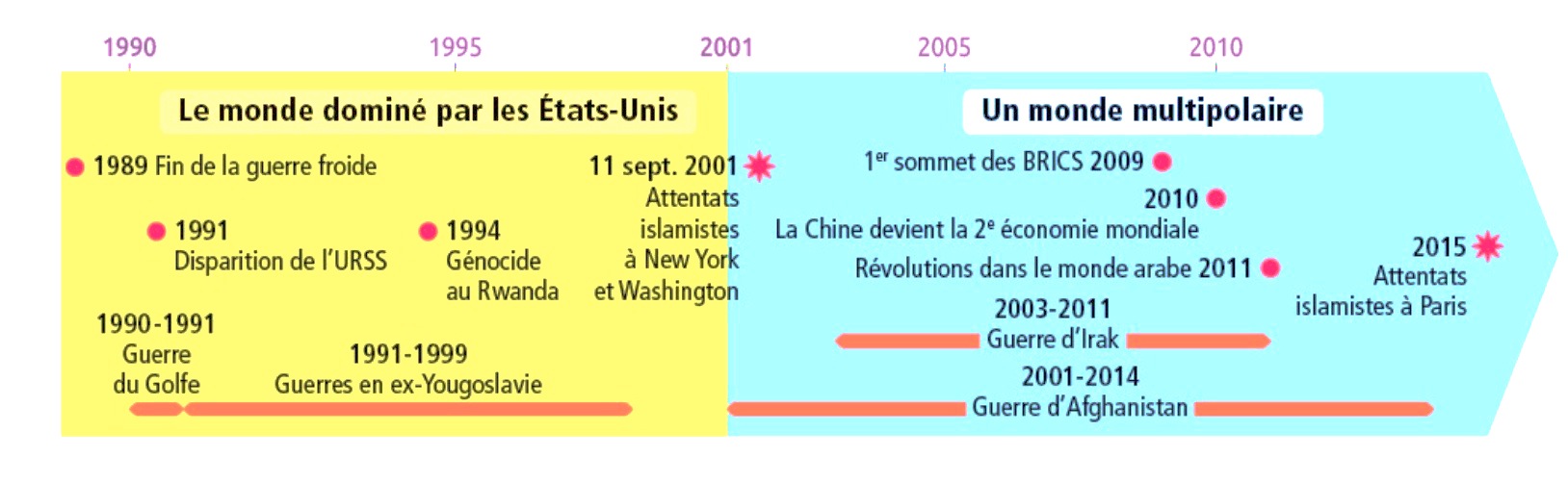 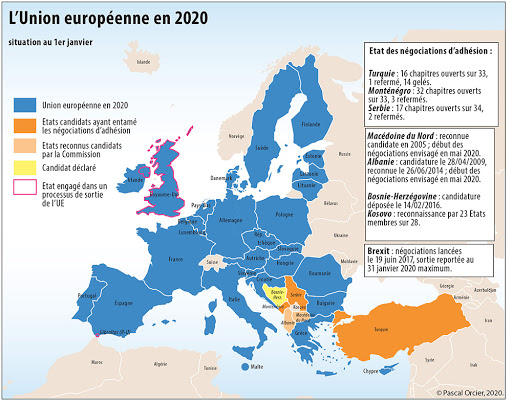 Les BRICS
Russie
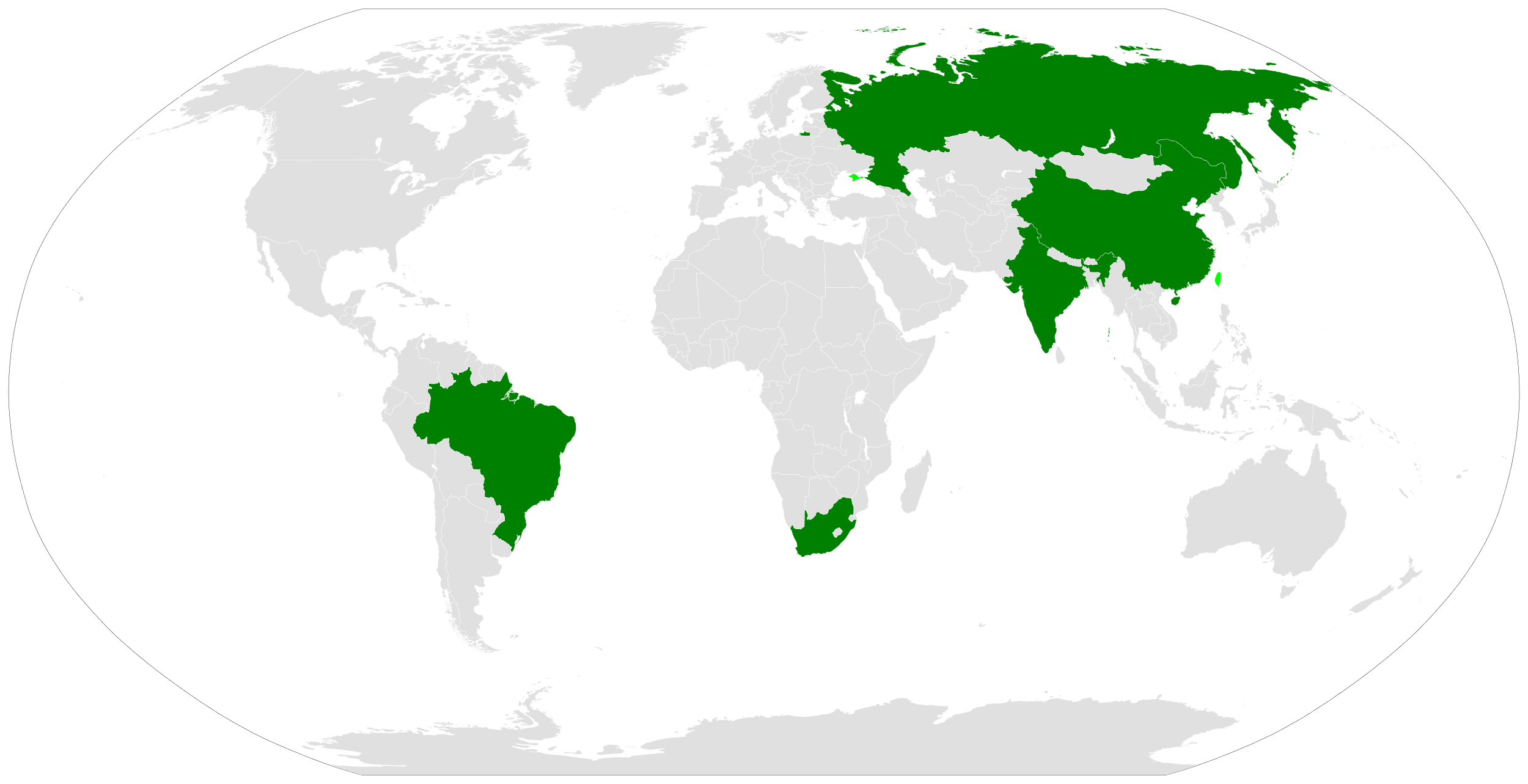 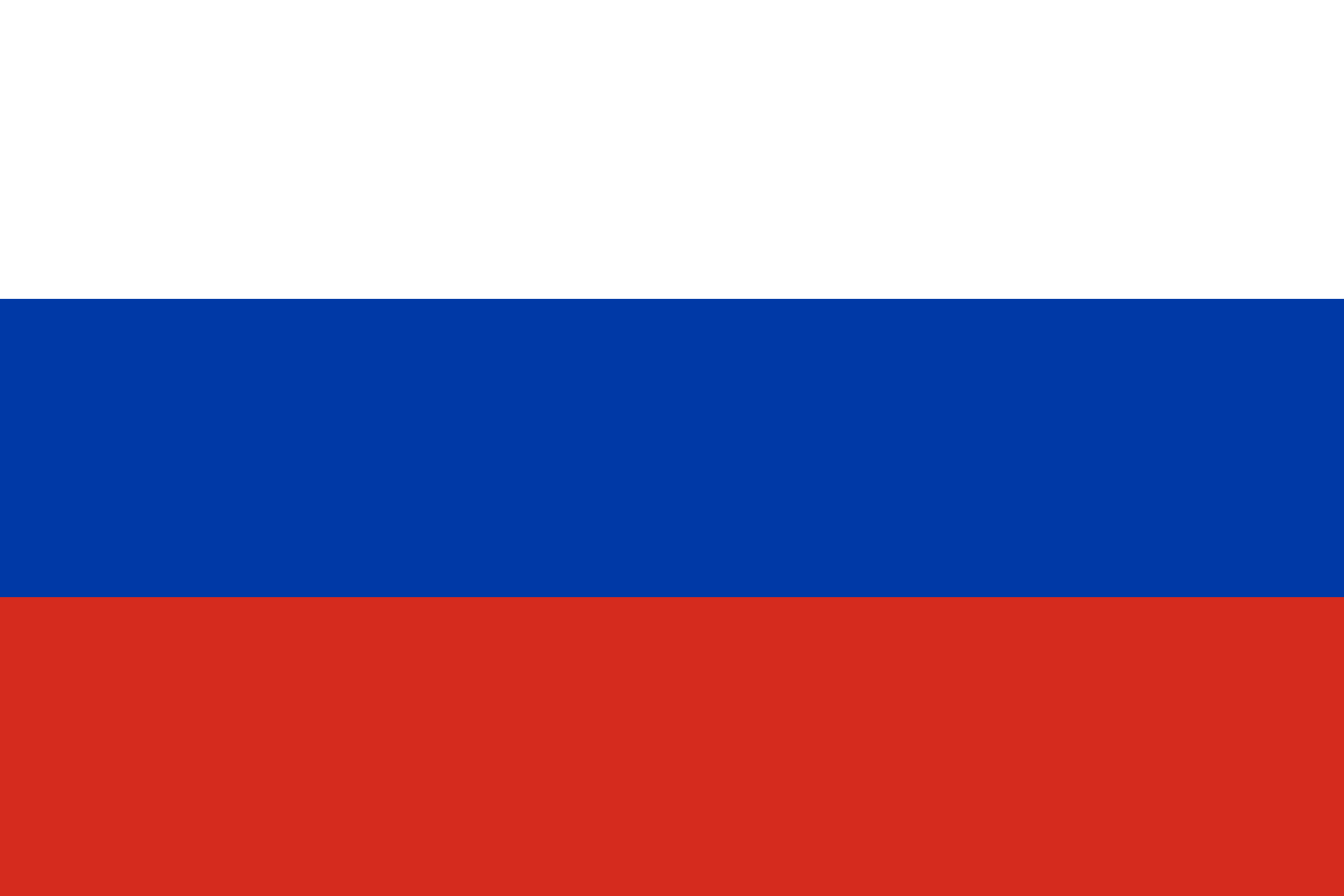 Chine
Inde
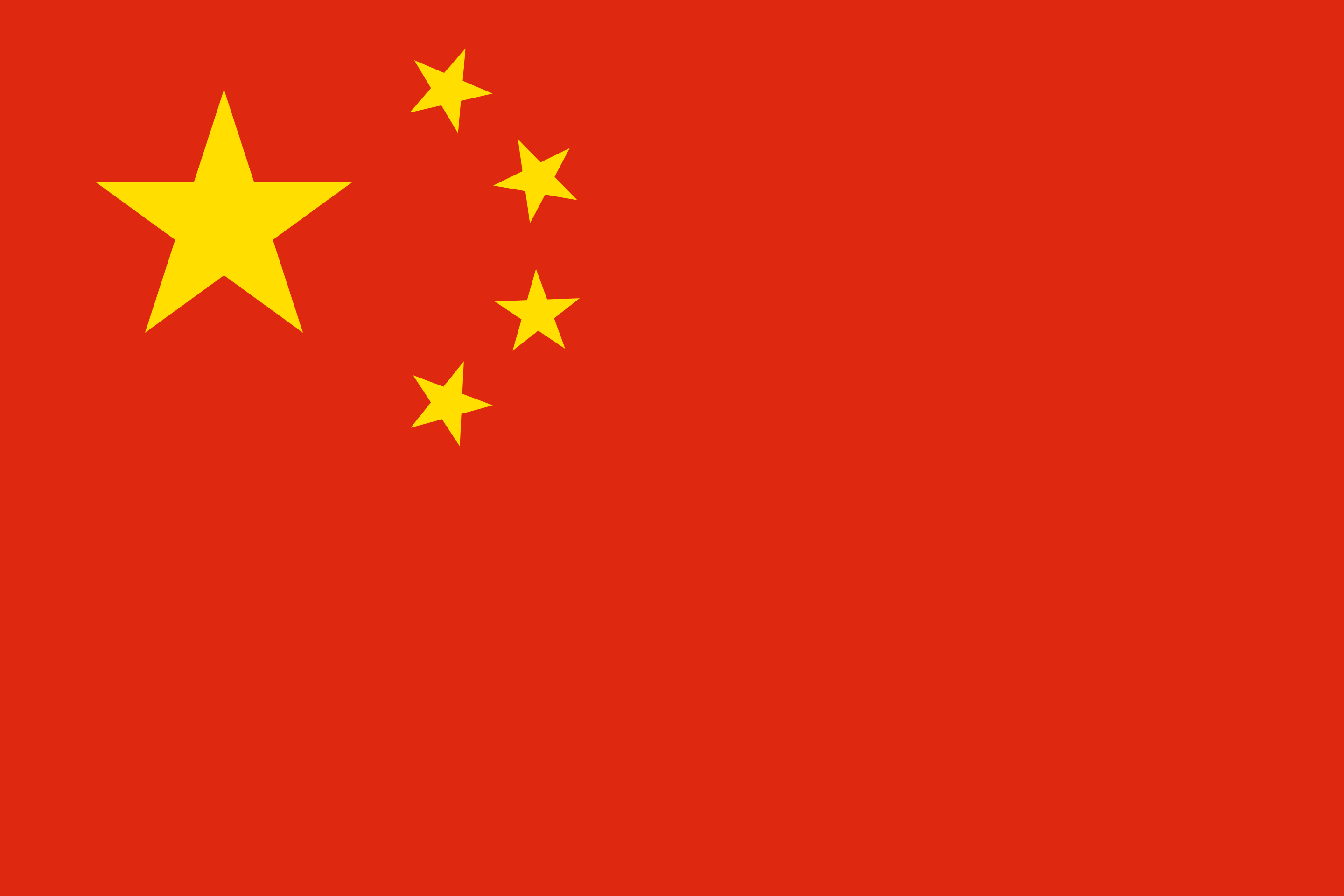 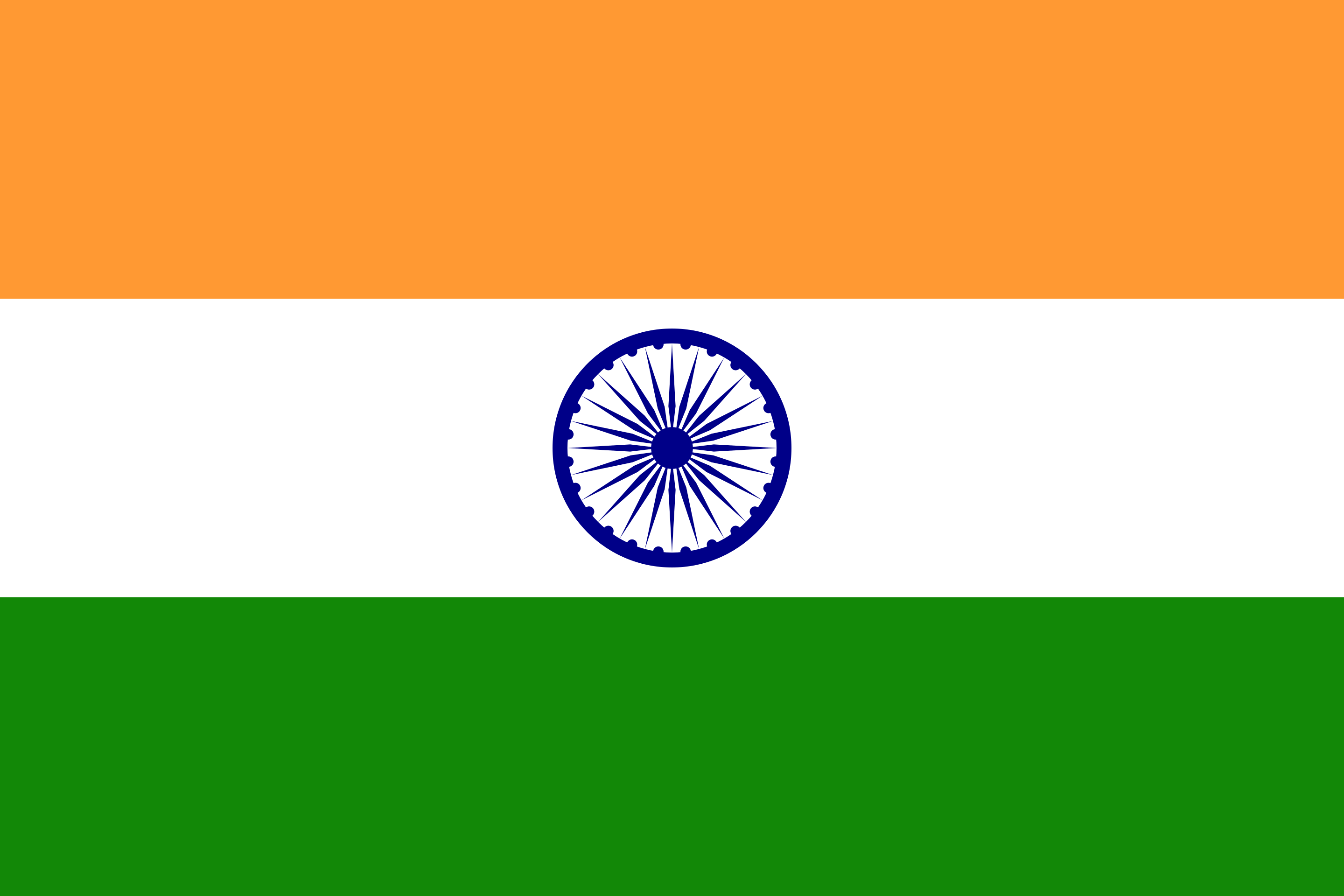 Brésil
Afrique 
Du Sud
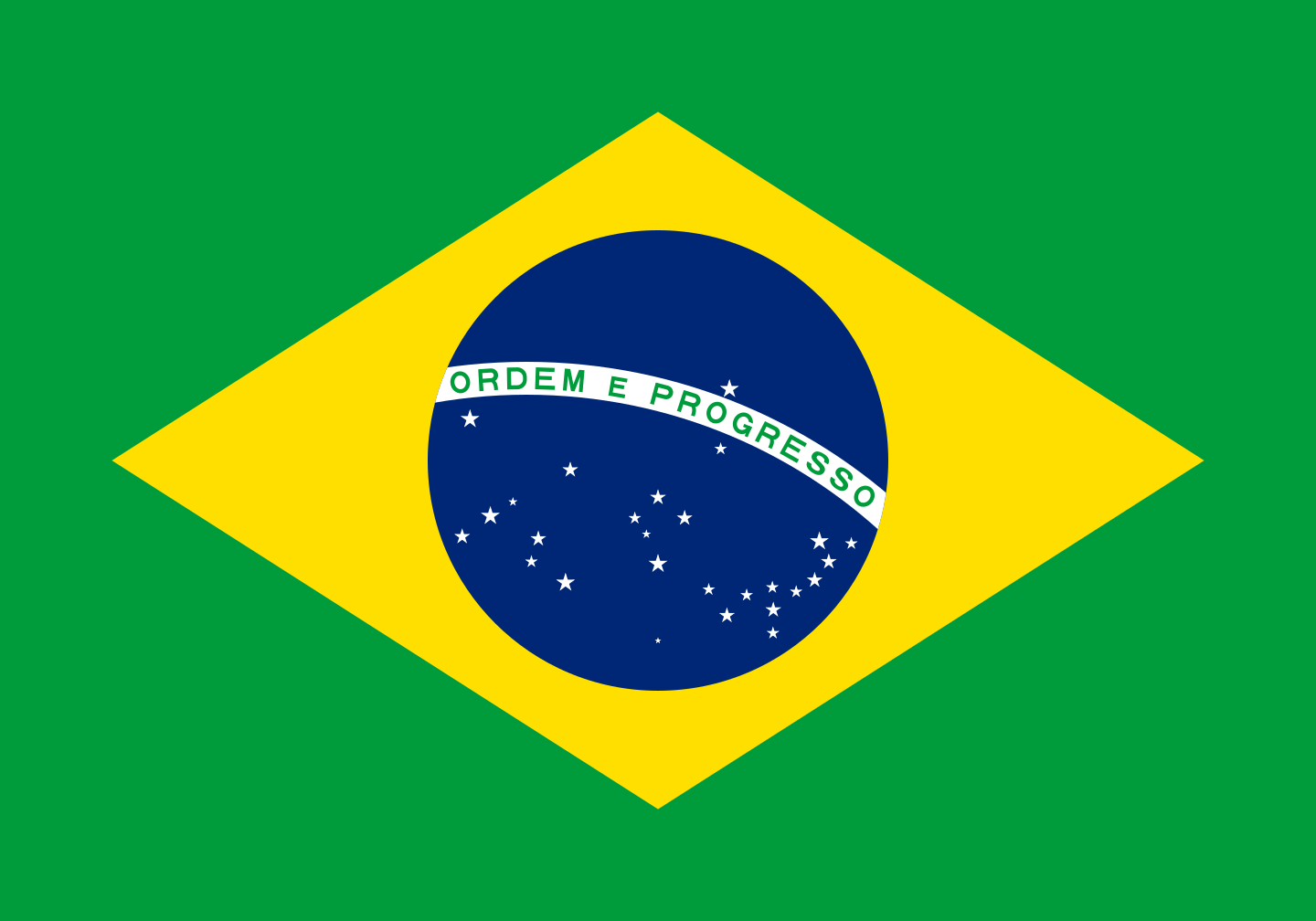 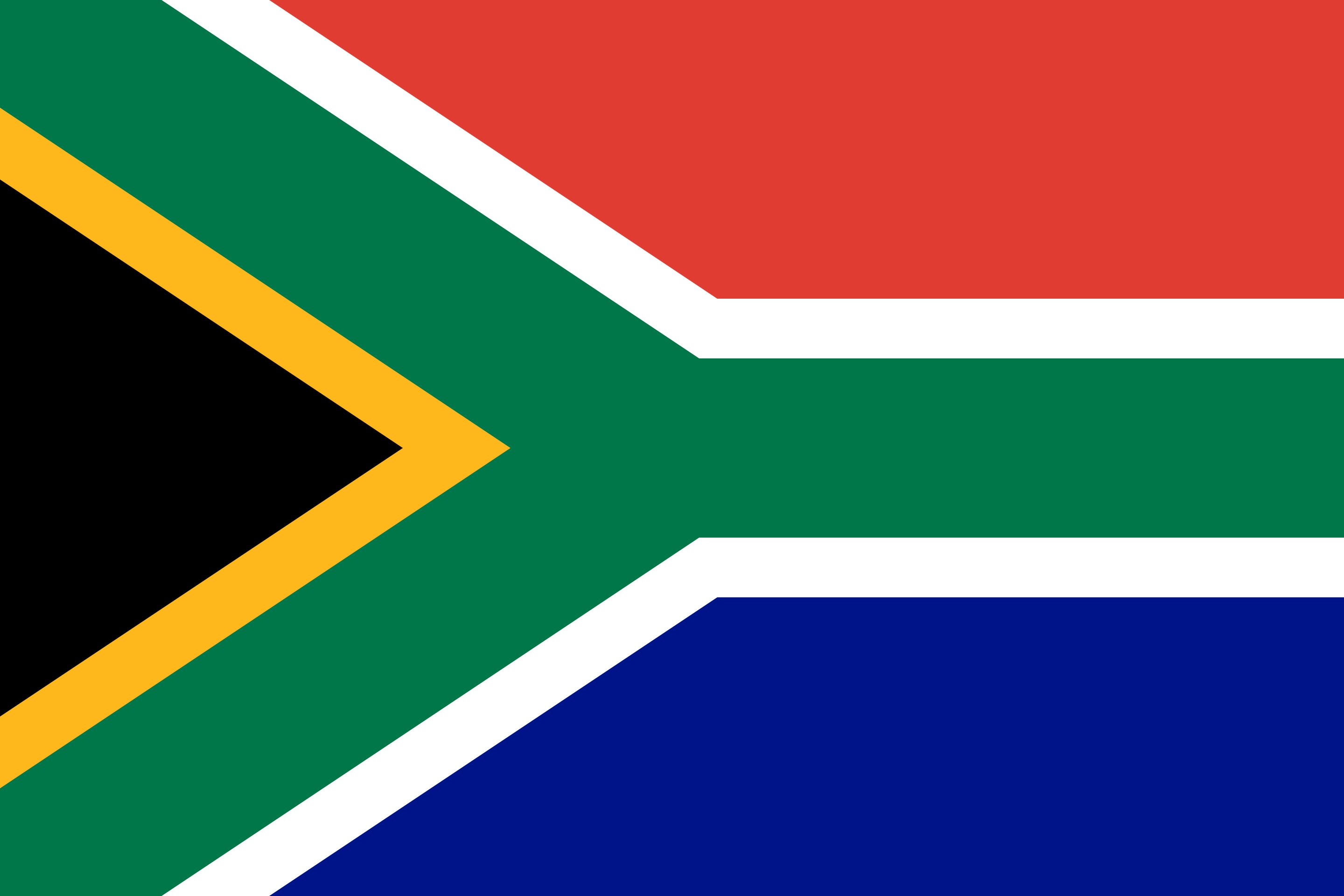 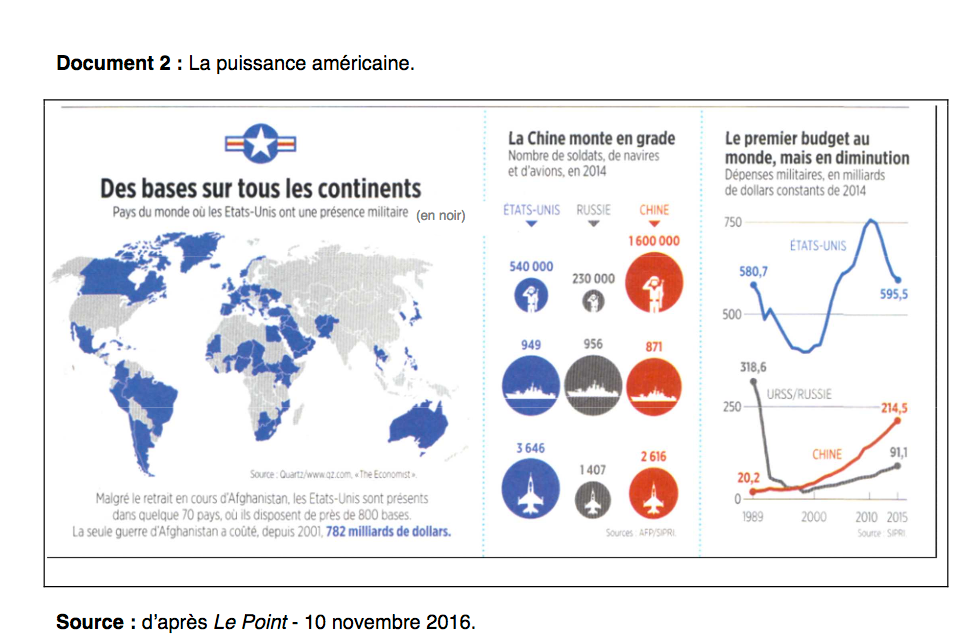 La puissance américaine
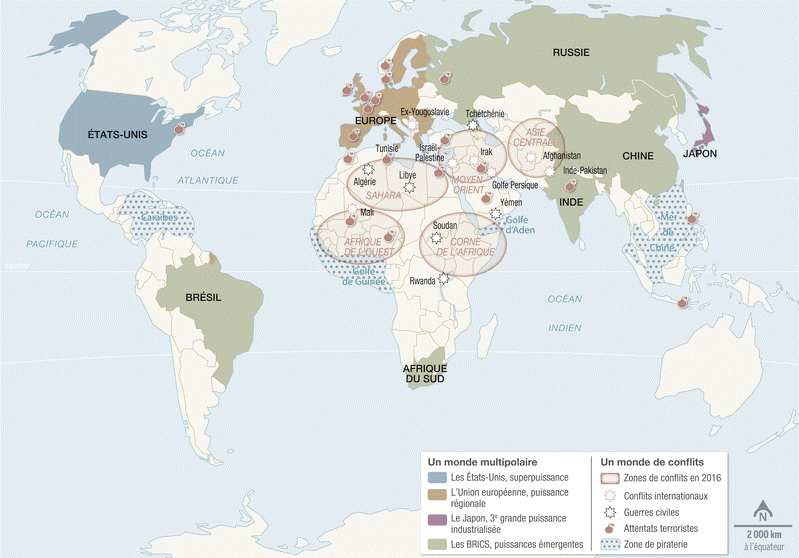 Le monde depuis 1989 :
 tensions et conflits
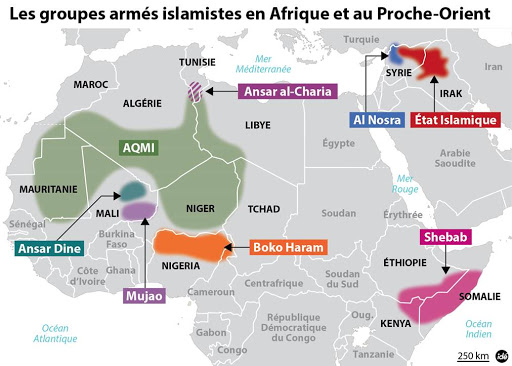 Des réfugiés syriens à la frontière austro-hongroise
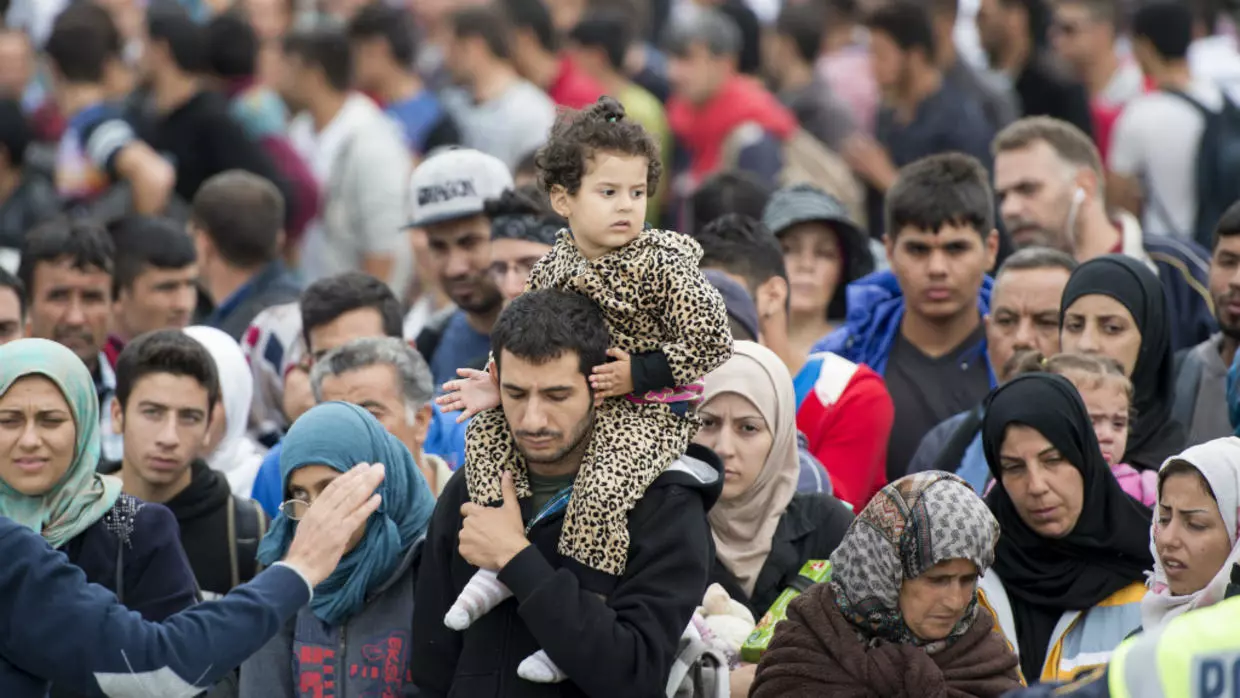 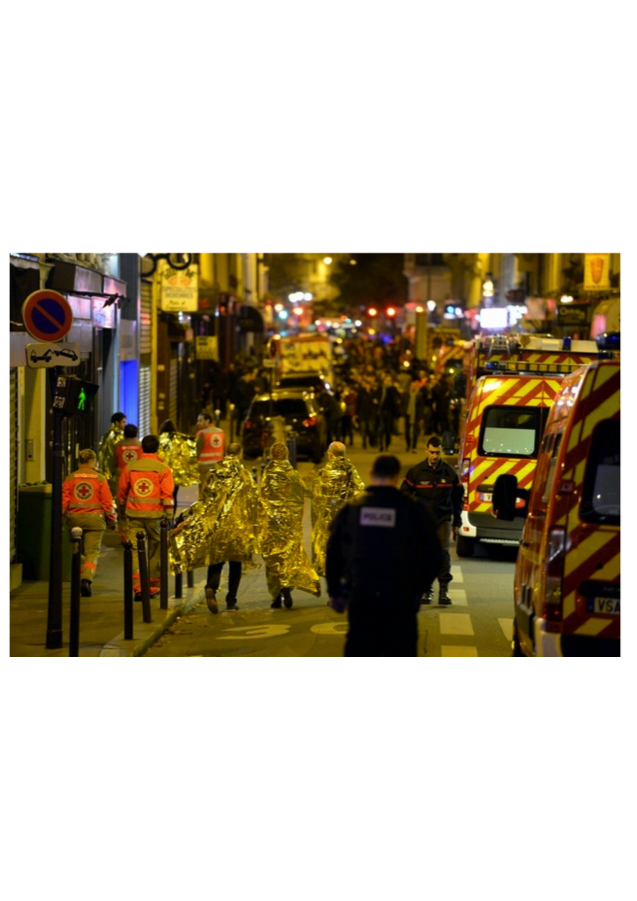 Évacuation des victimes du Bataclan
 le 13 novembre 2015 à Paris.
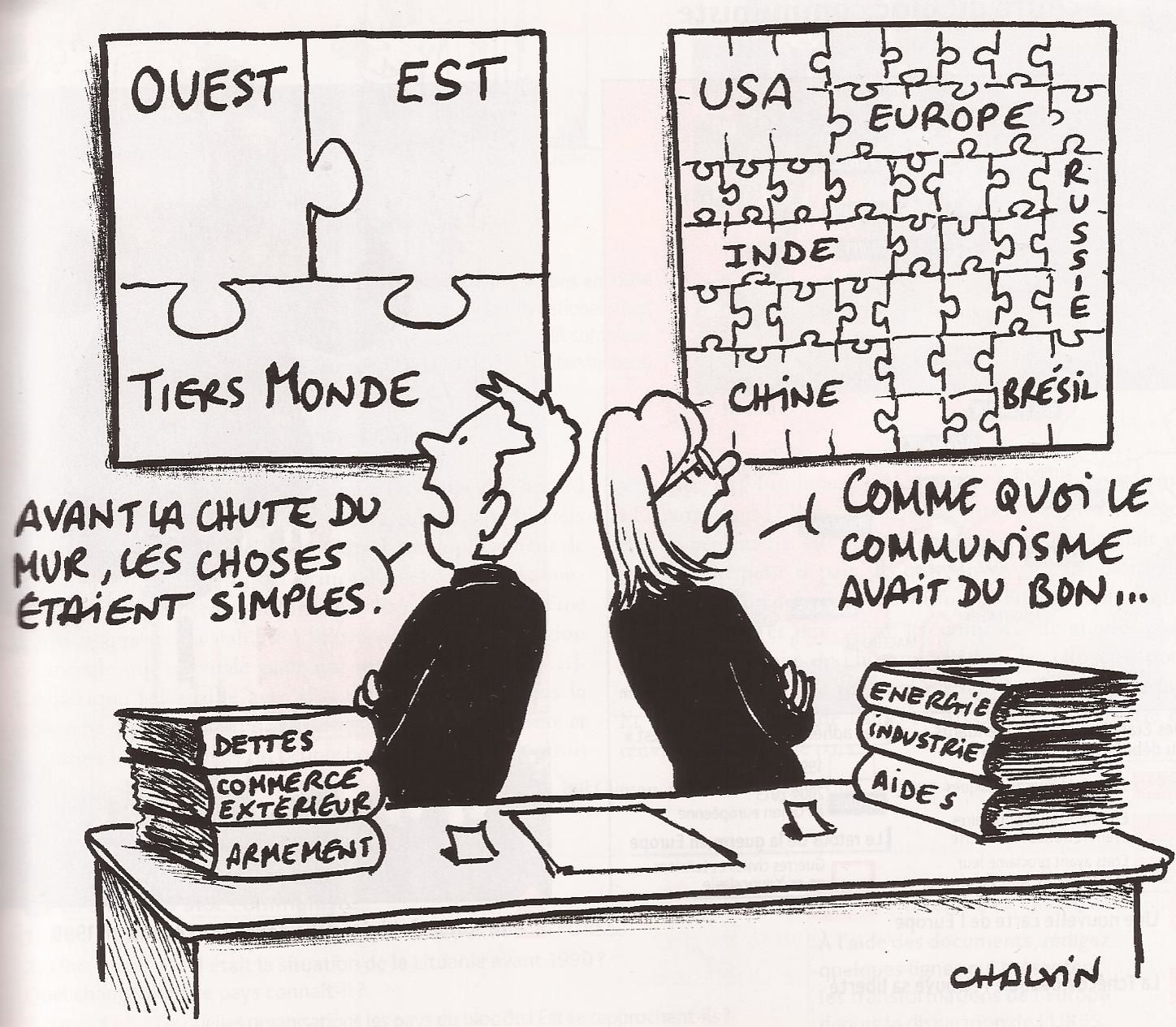 ©Manuel Hatier 3E Histoire-Géographie EMC 2016 p.161